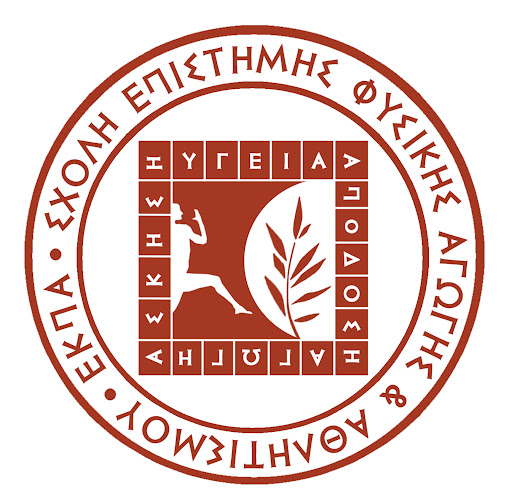 Προσαρμοσμένη Κινητική Αγωγή
Paracanoe
Αθήνα 2022
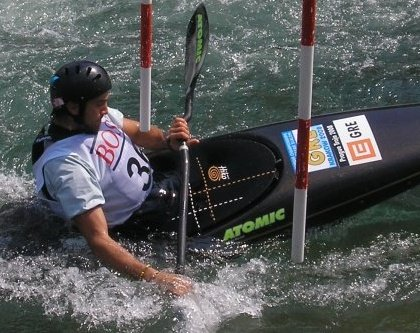 Θανάσης Γιαννόπουλος MSc
Καθηγητής Φυσικής Αγωγής
Προπονητής Παραολυμπιακής ομάδας
canoe kayak
thanisgiannop@gmail.com
fb: Paracanoe Greece
mob: 6946968802
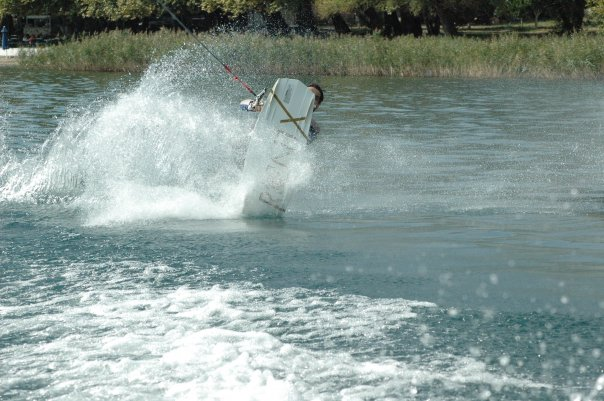 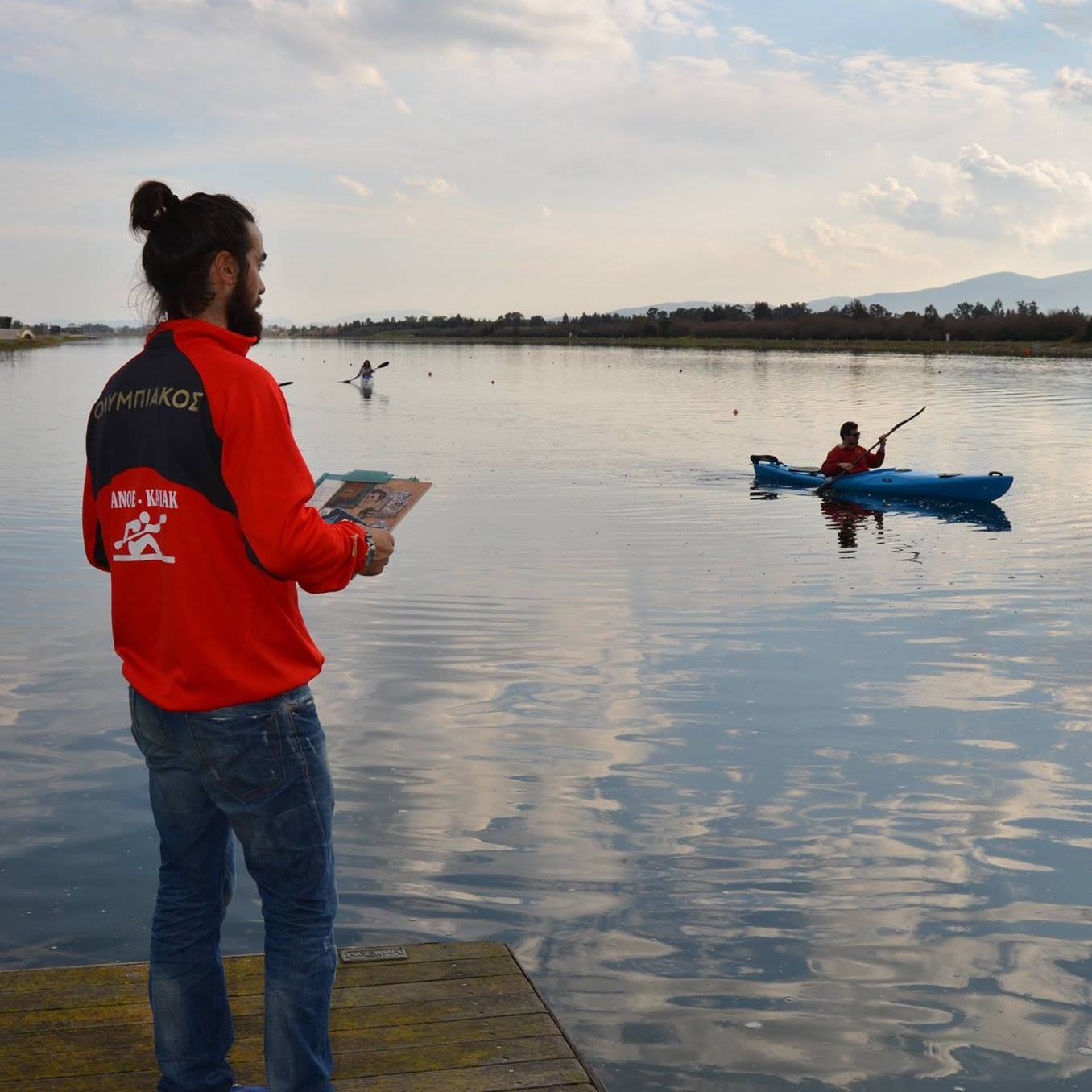 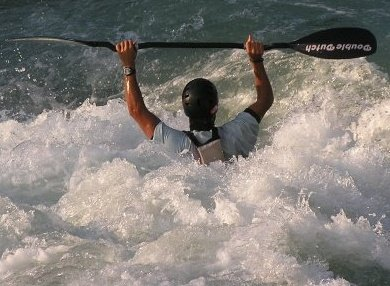 PARACANOE
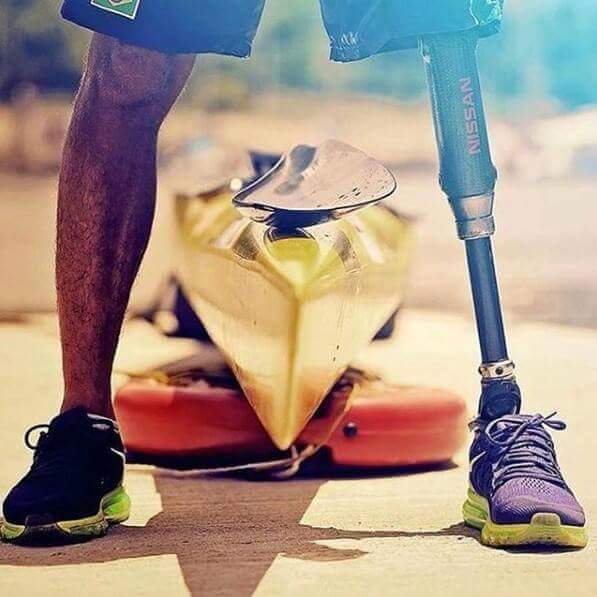 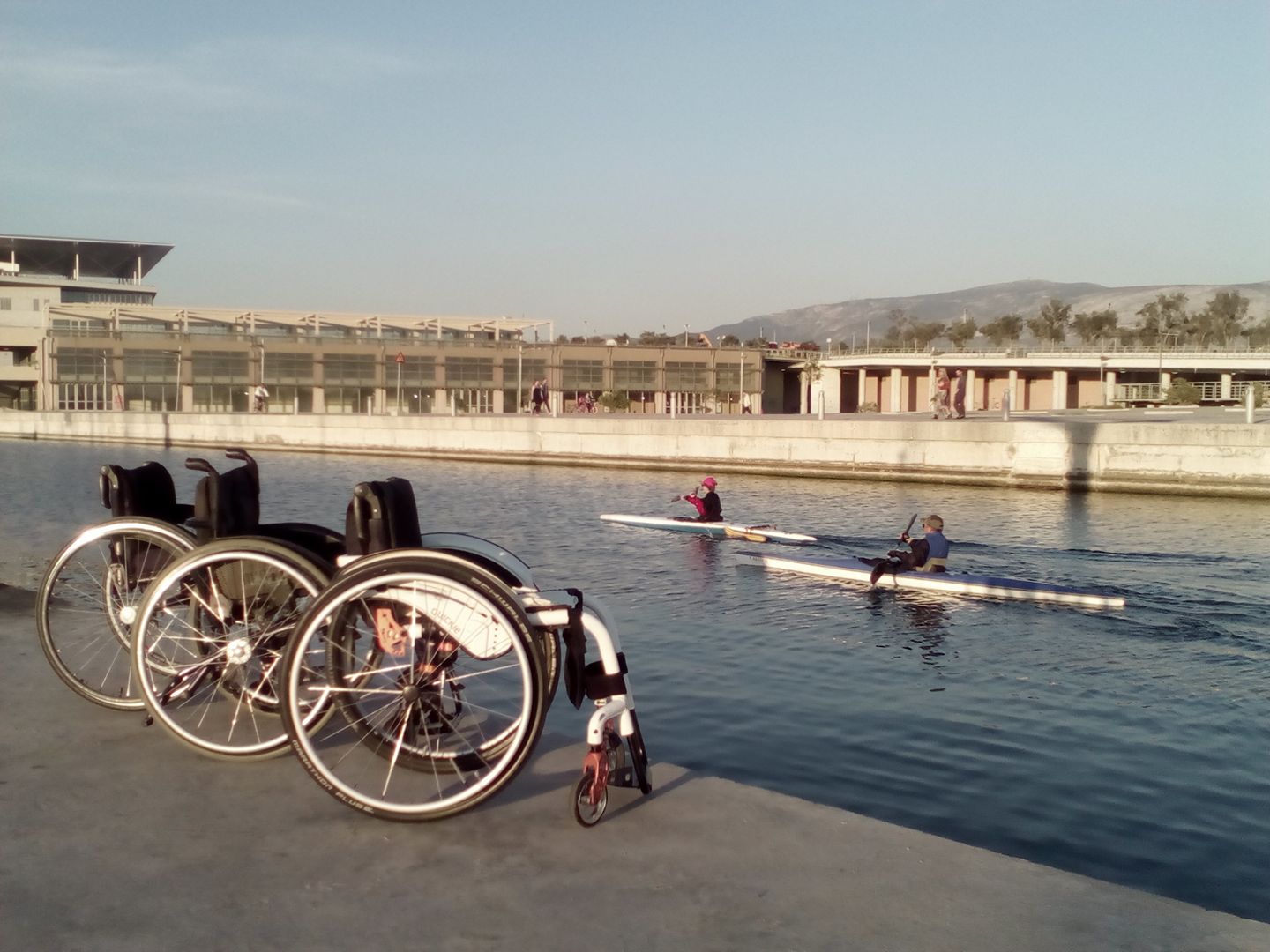 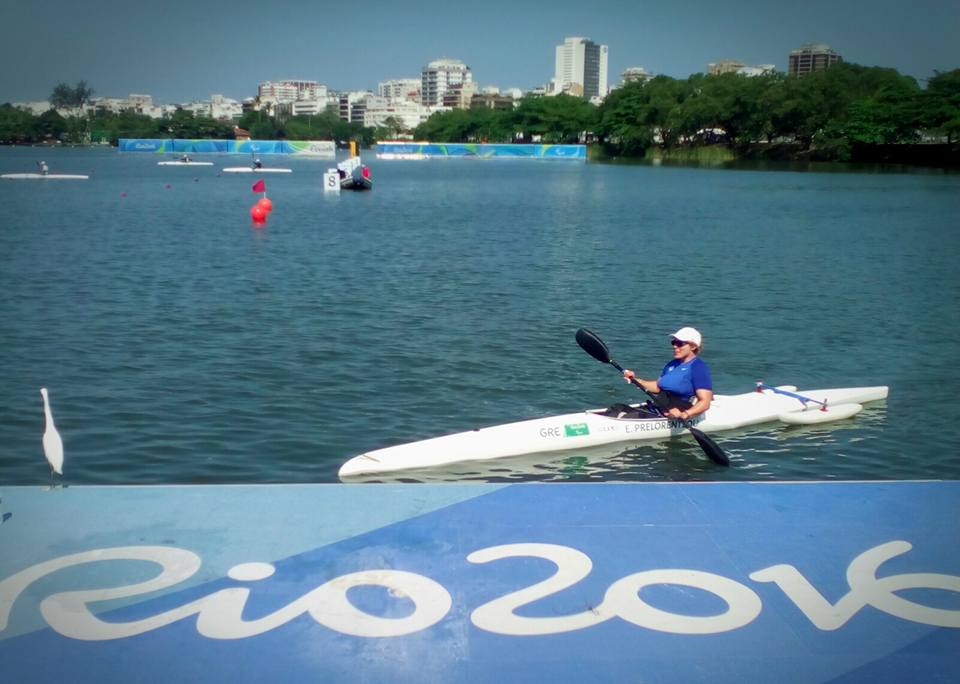 Γενικά χαρακτηριστικά
1η συμμετοχή στο RIO 2016
Ξεκίνησε το 2009.
2014 στην Ελλάδα
10 Χώρες
Κινητικές αναπηρίες
2 αθλήματα:
κ1 & Va'a
200m
3 κατηγορίες / άθλημα
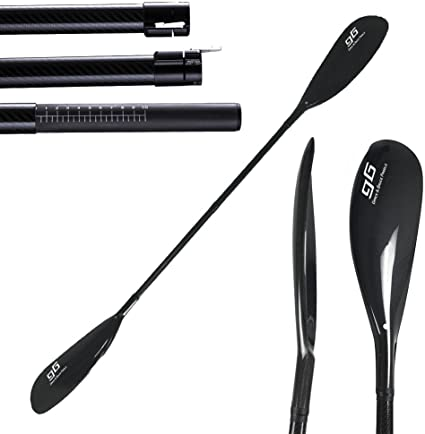 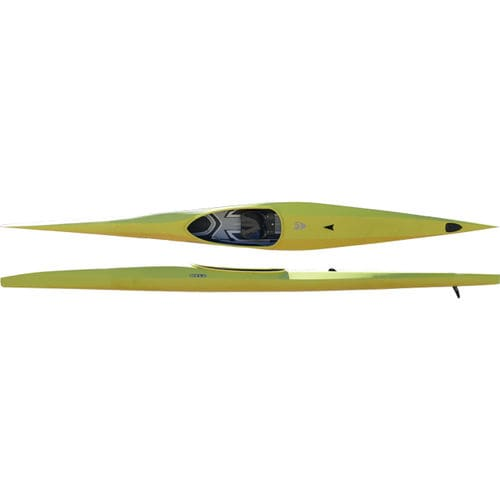 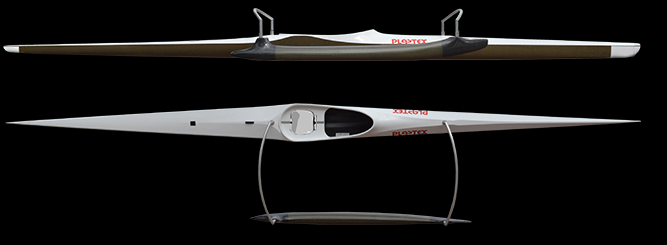 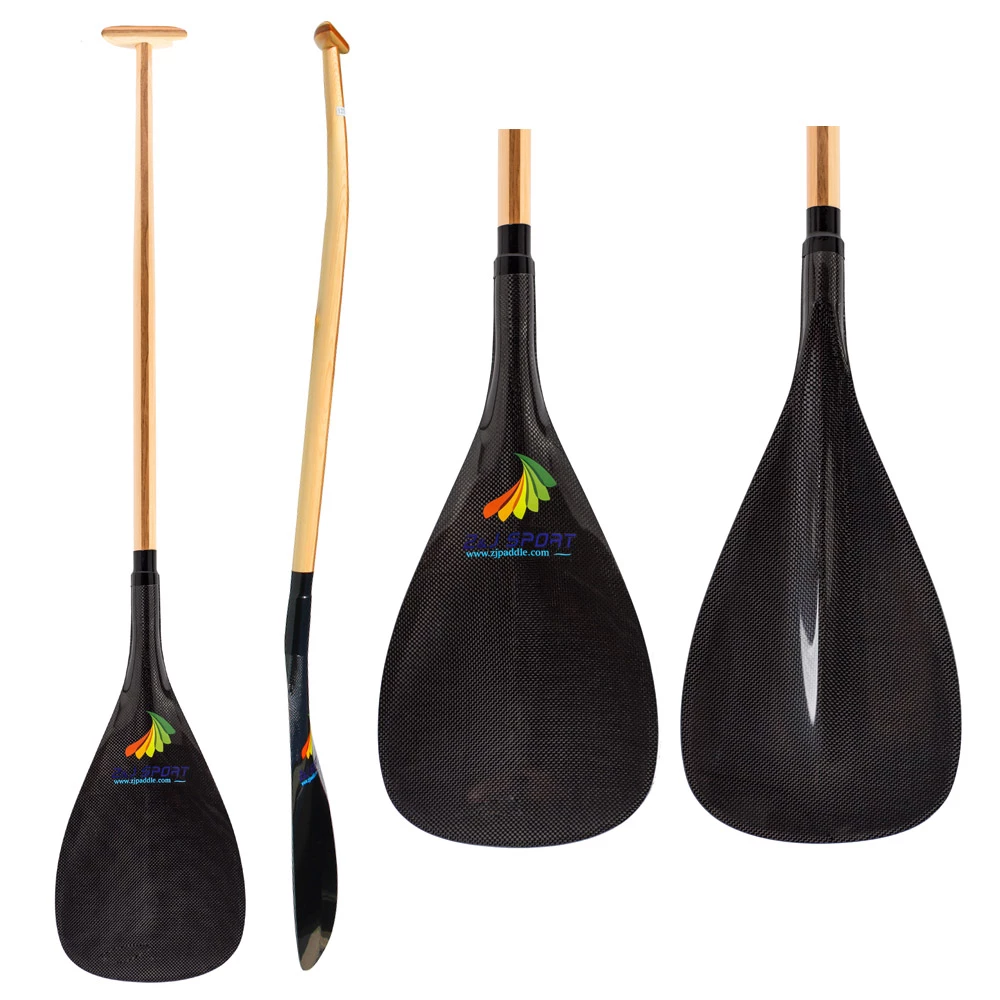 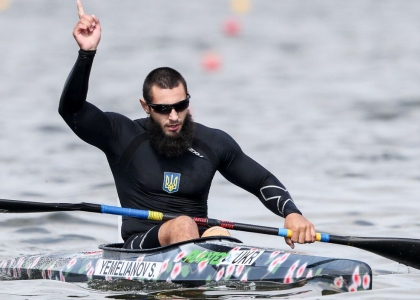 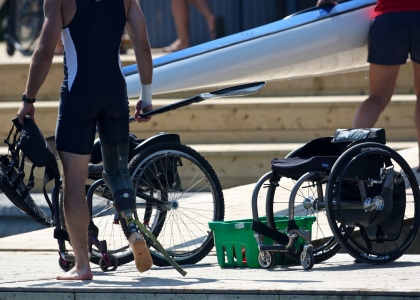 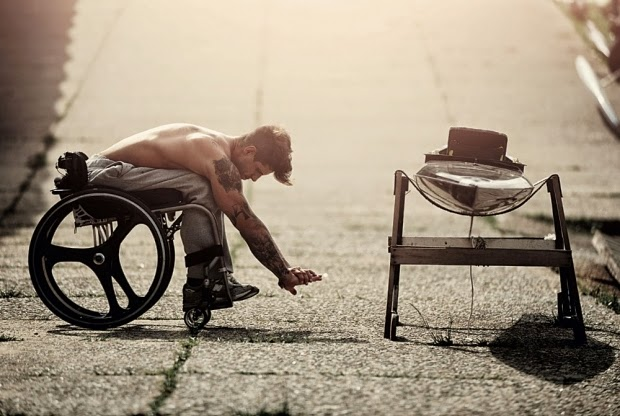 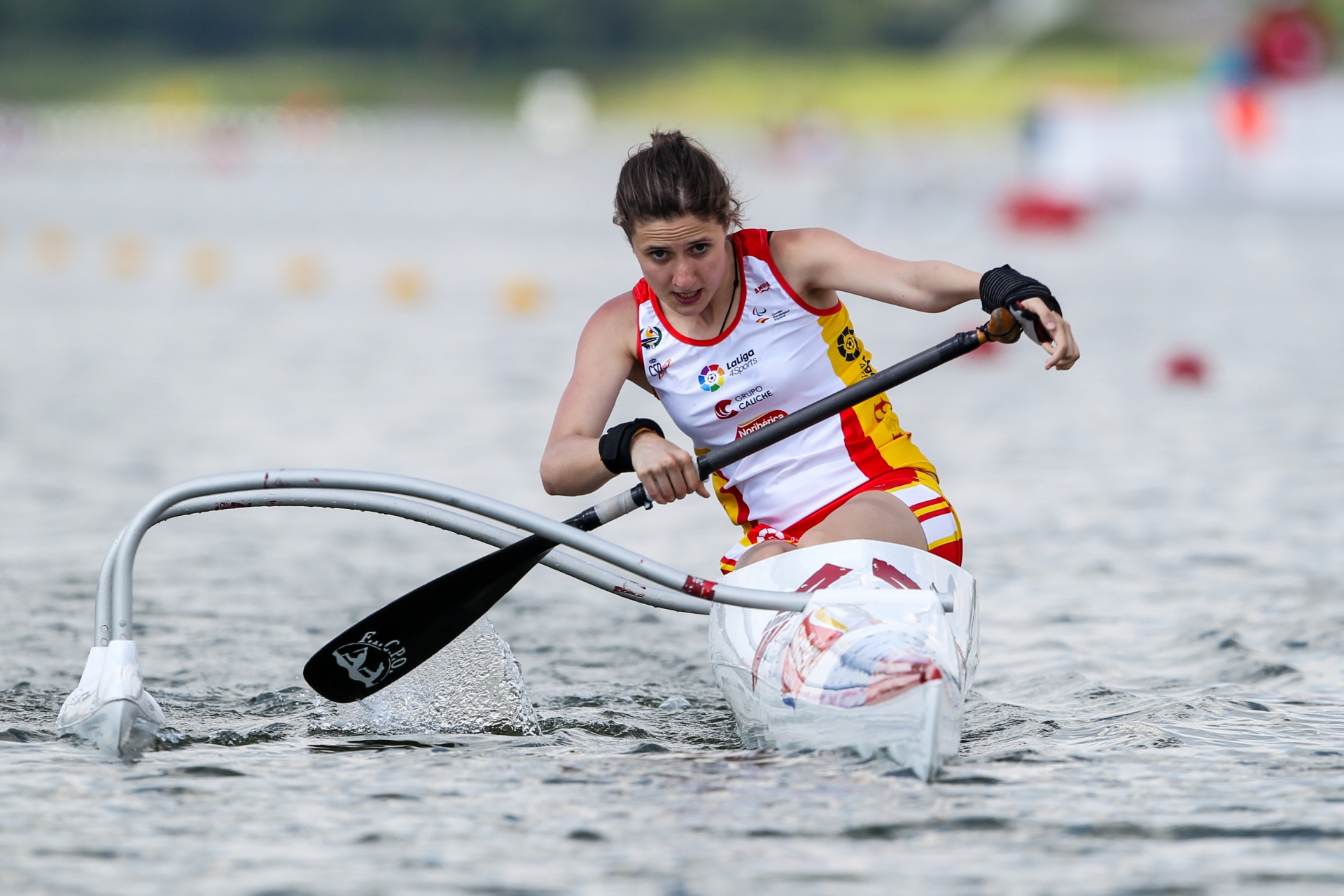 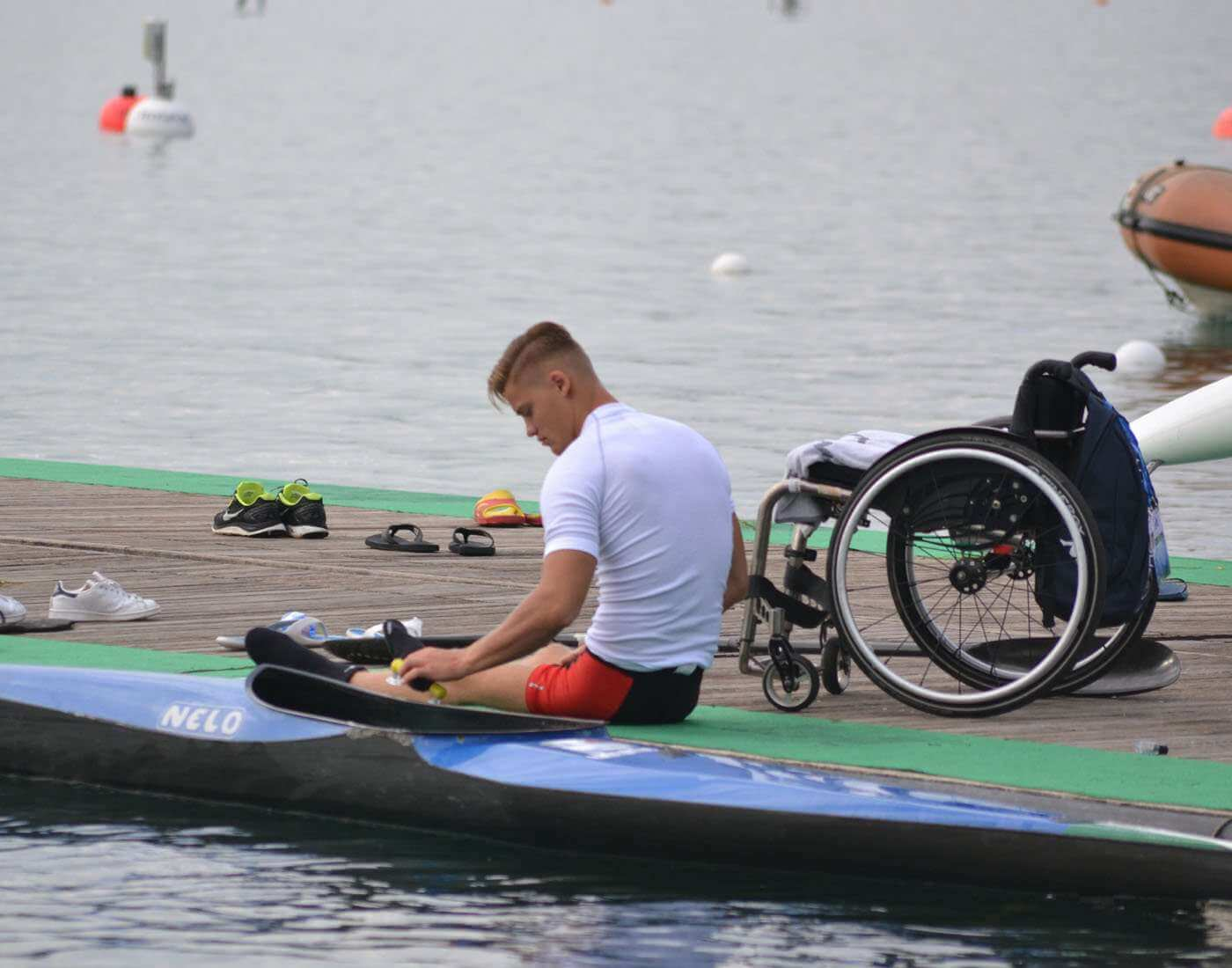 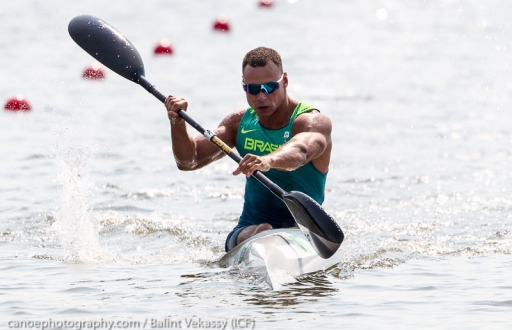 https://youtu.be/UxSQGWlCC4Q
https://youtu.be/DKNqpr3NUb8
video links:
https://youtu.be/-W7Bek4jvos
https://youtu.be/5kKJdHMJJJU
https://youtu.be/UxSQGWlCC4Q
https://youtu.be/DKNqpr3NUb8
Και κάτι ακόμα
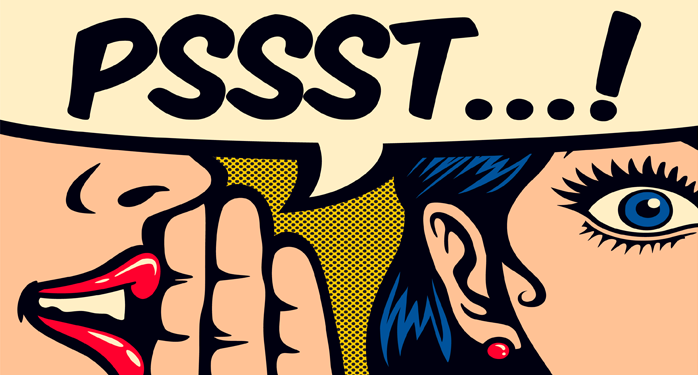 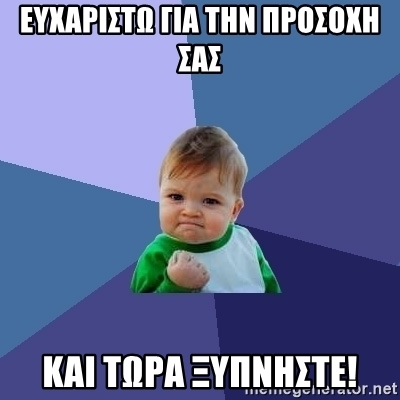